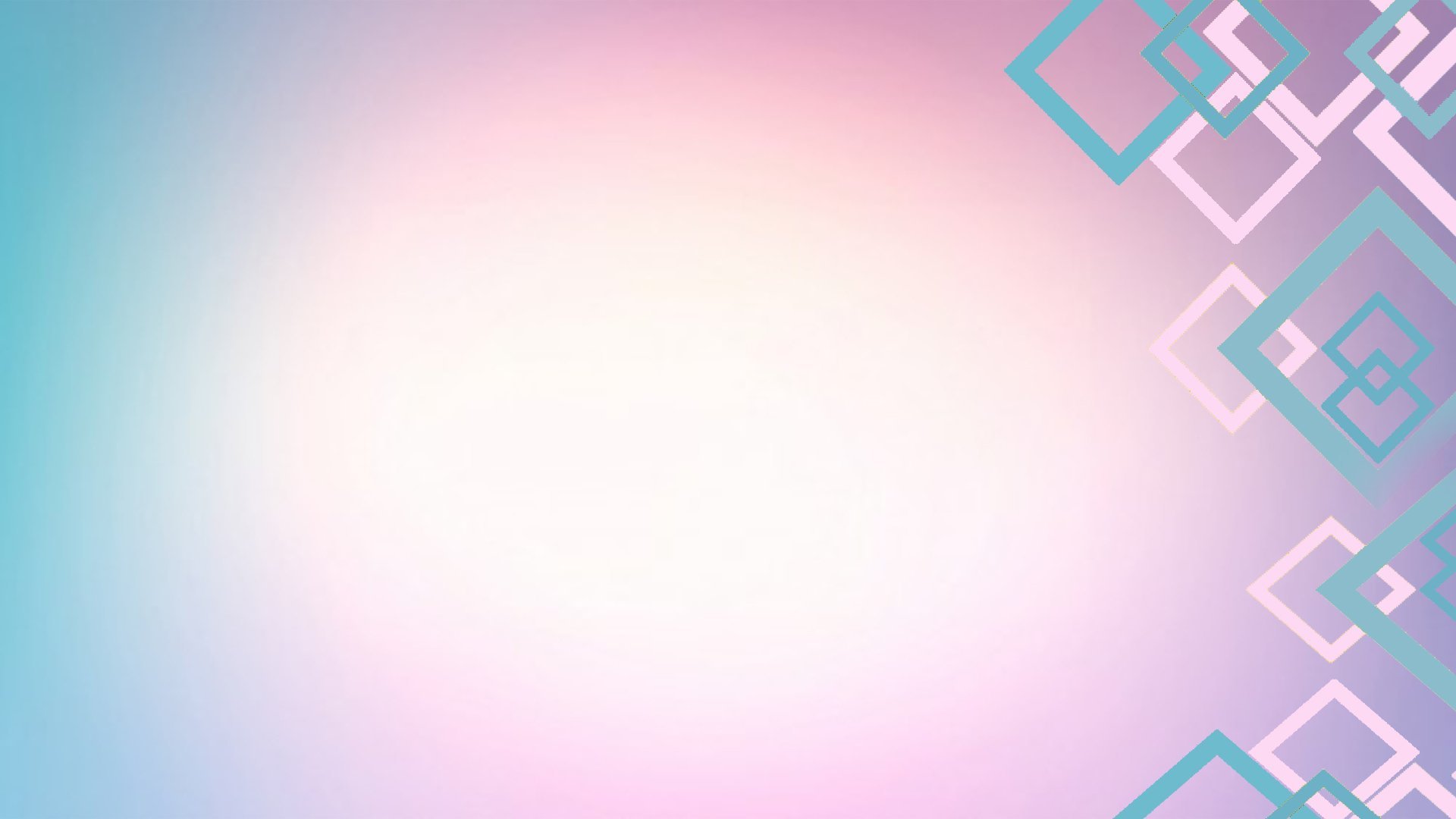 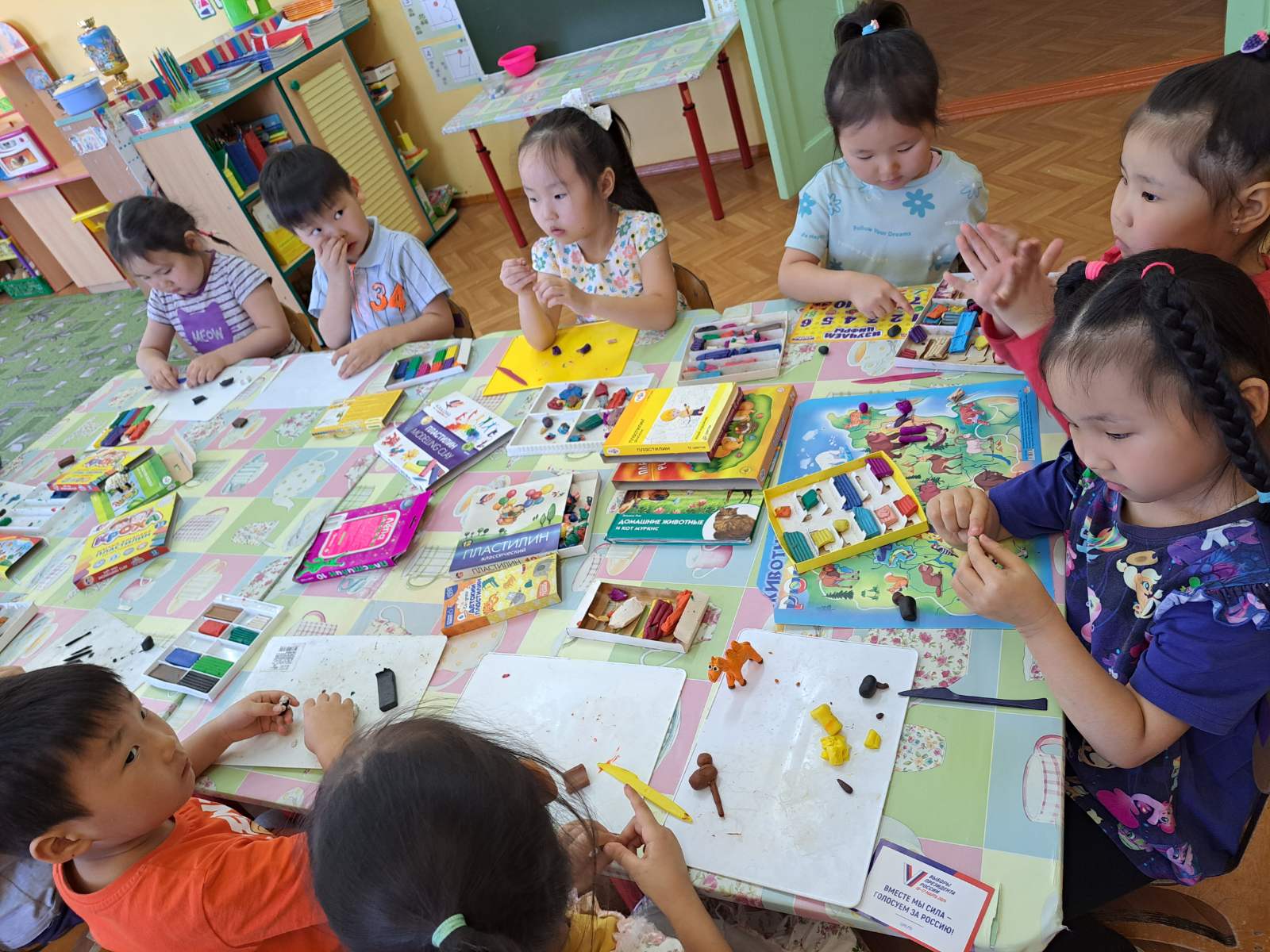 Лепка пластилином
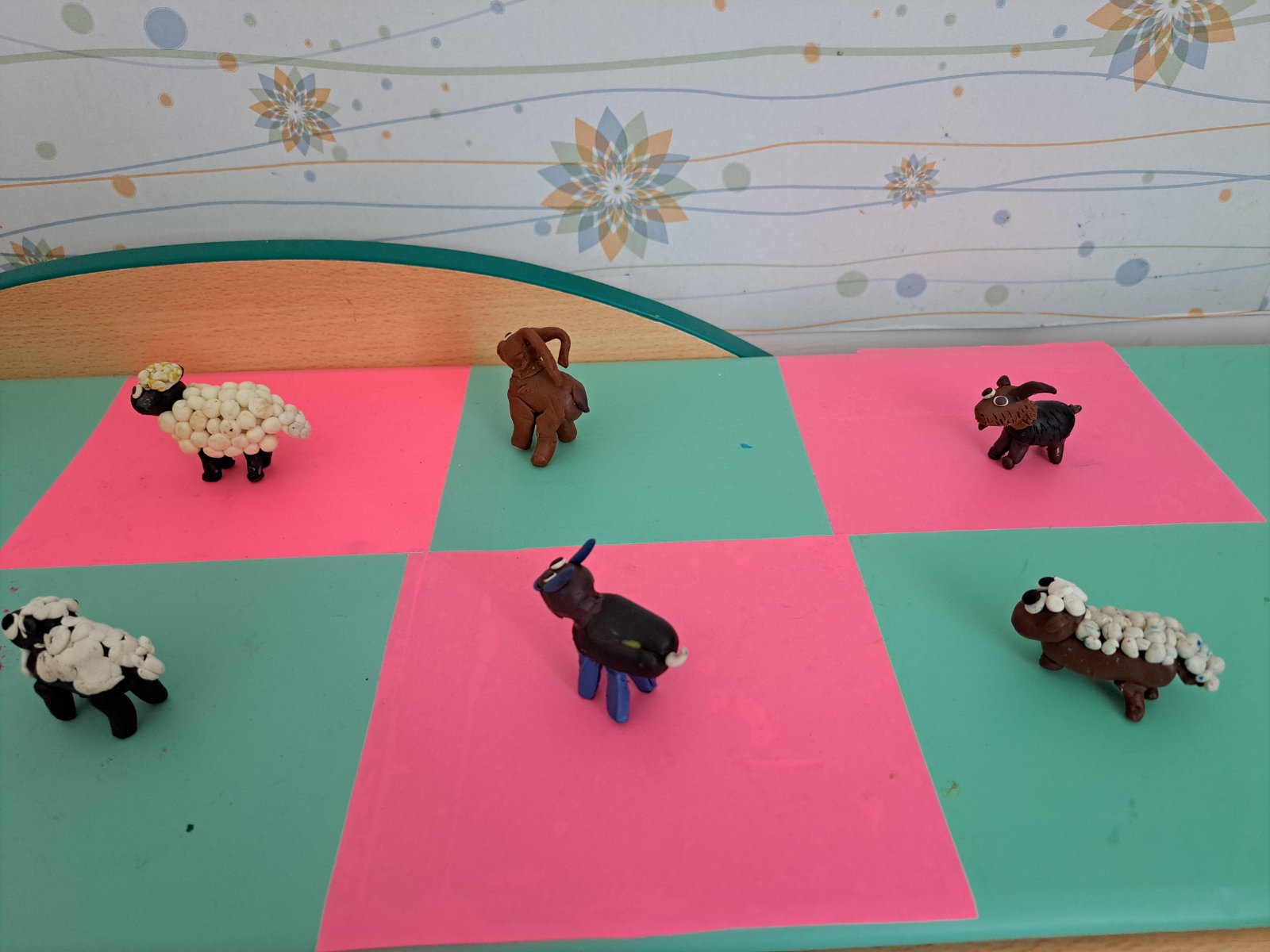 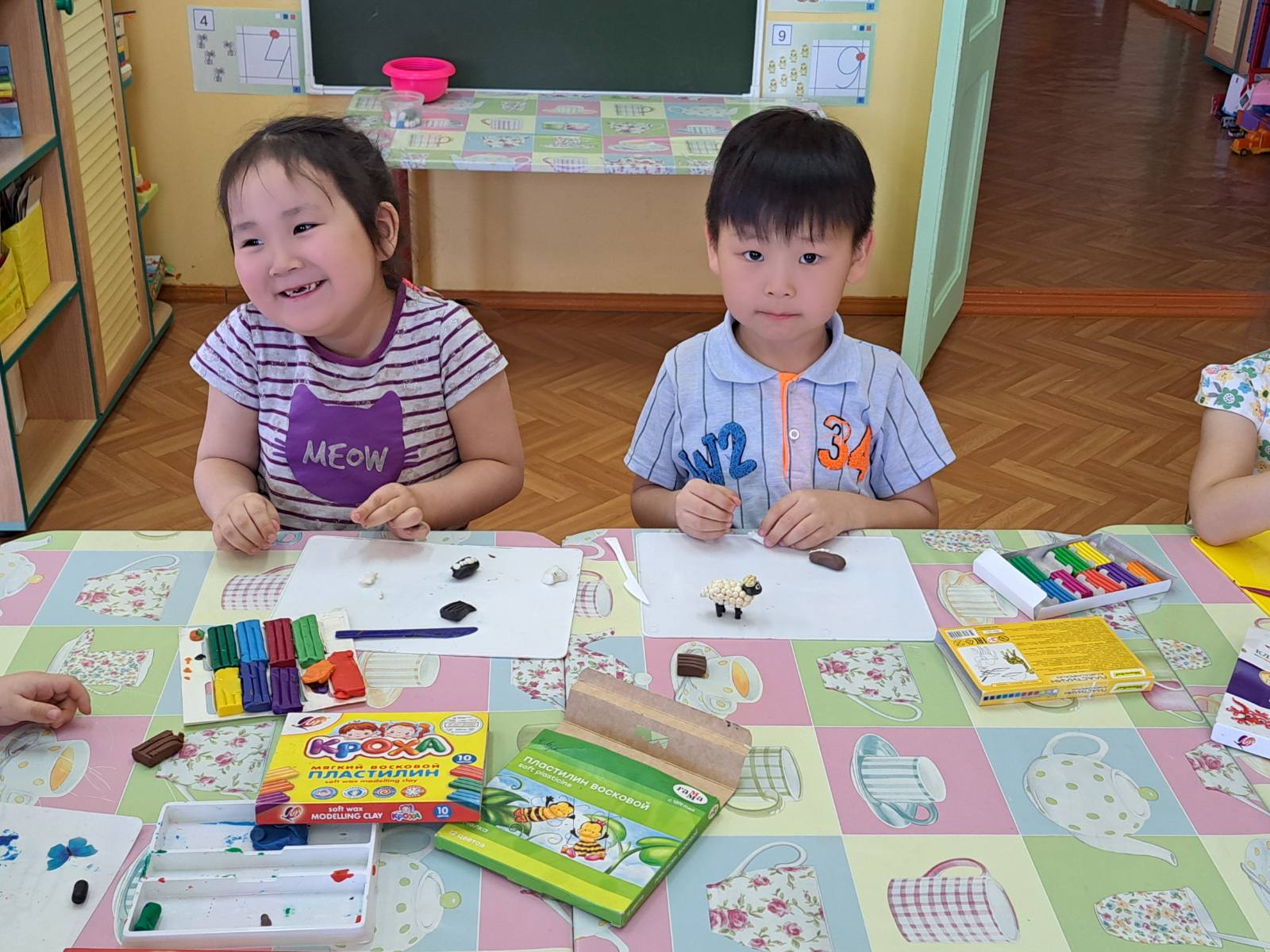 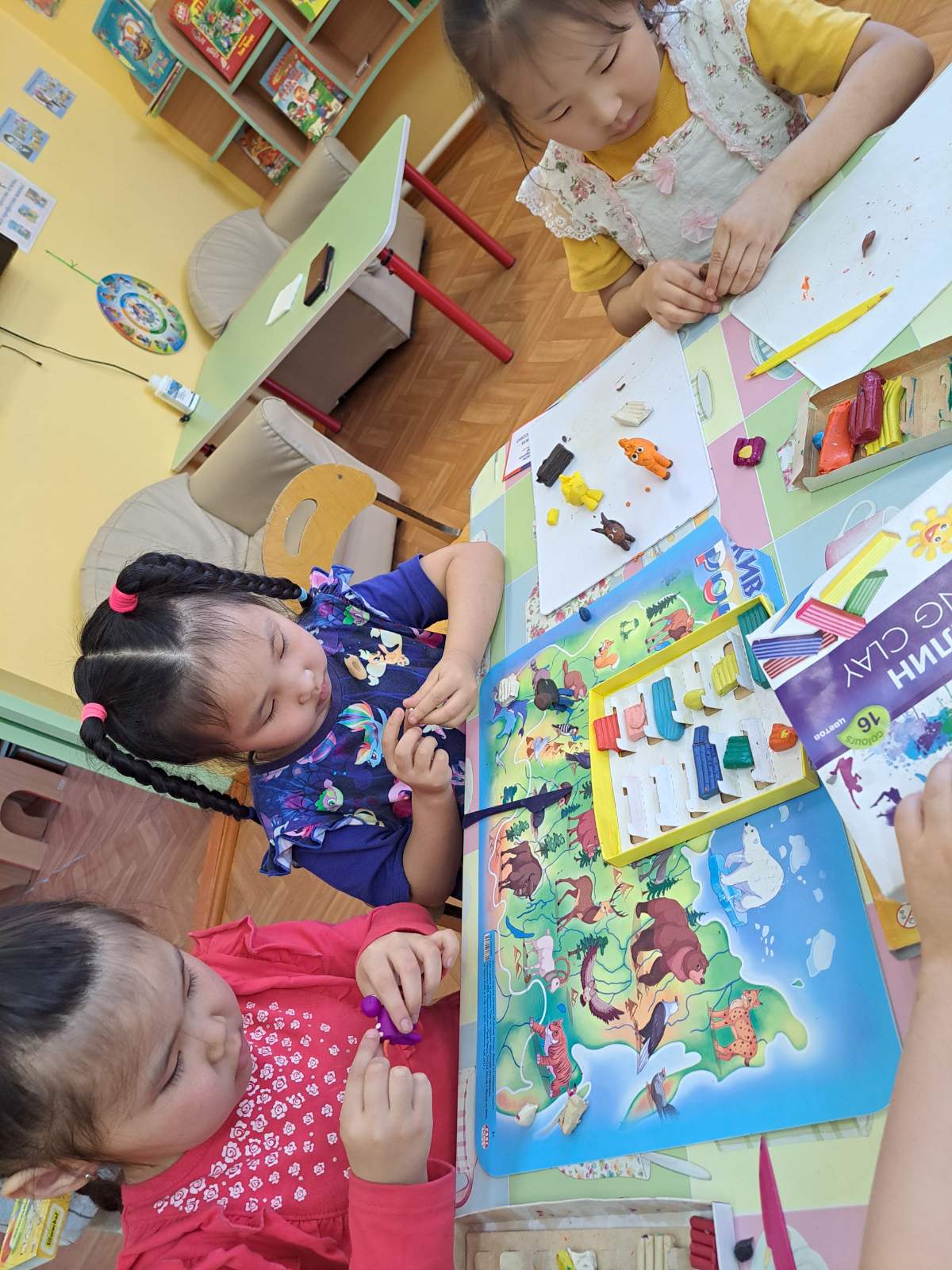 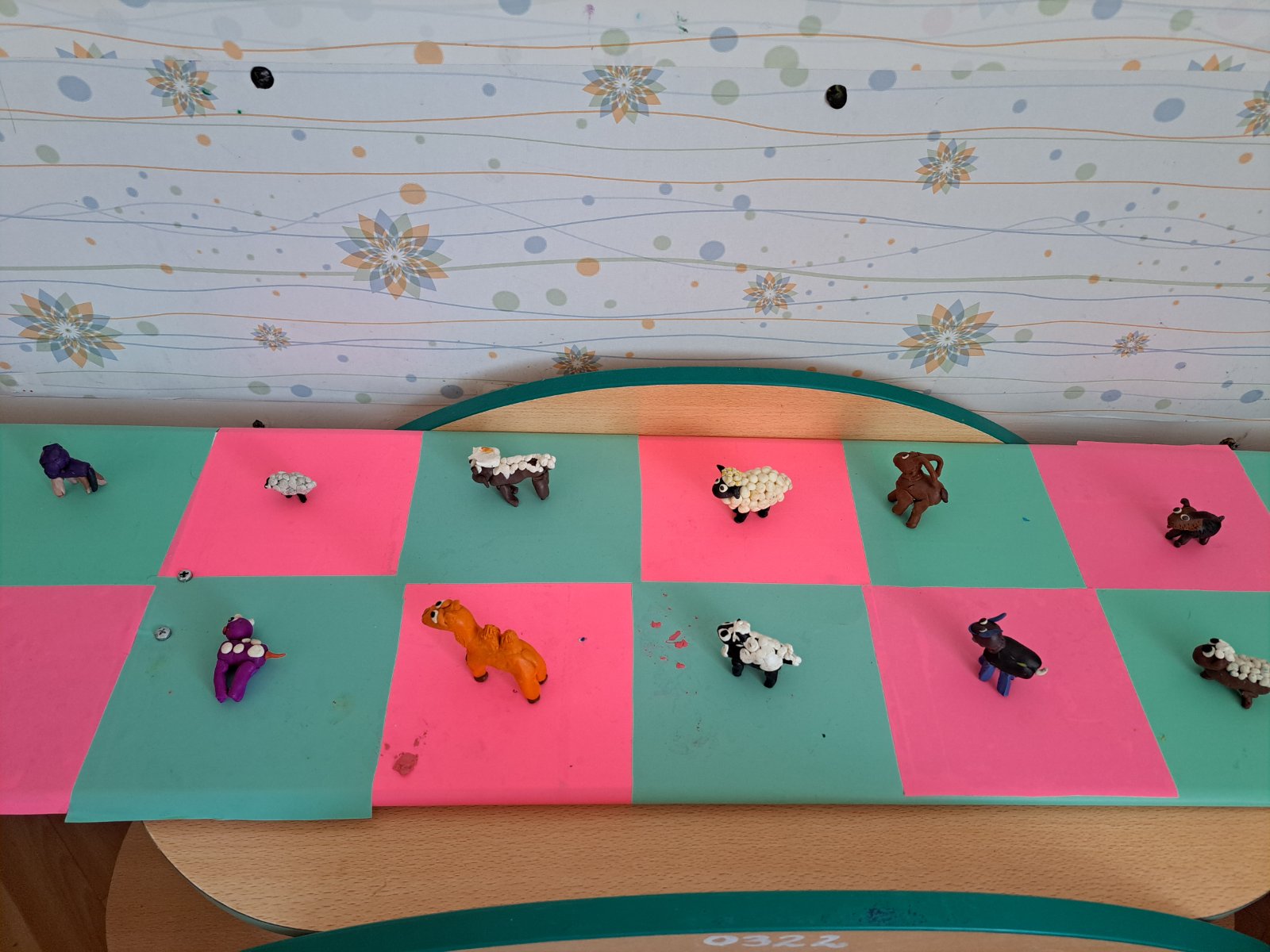 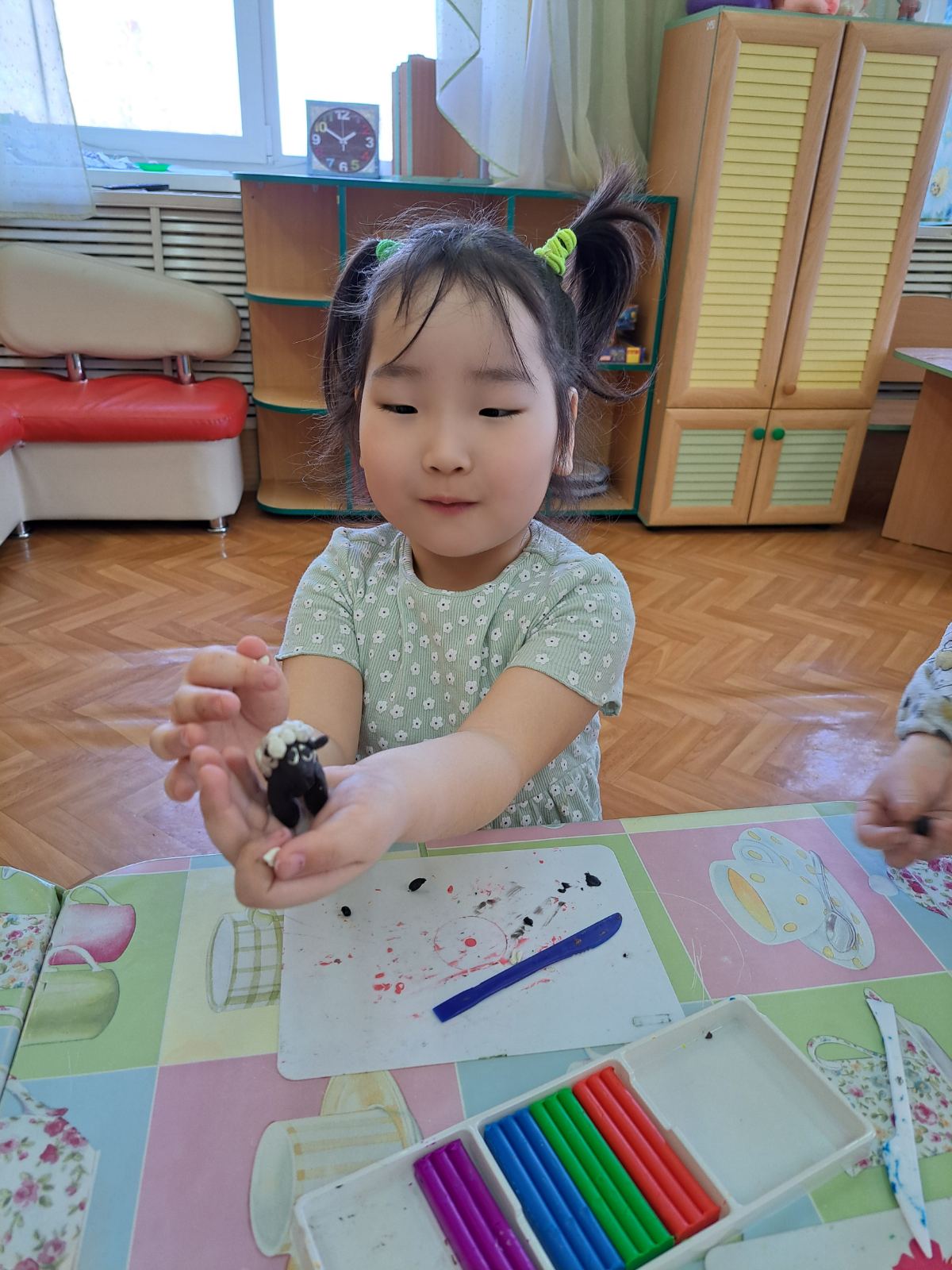 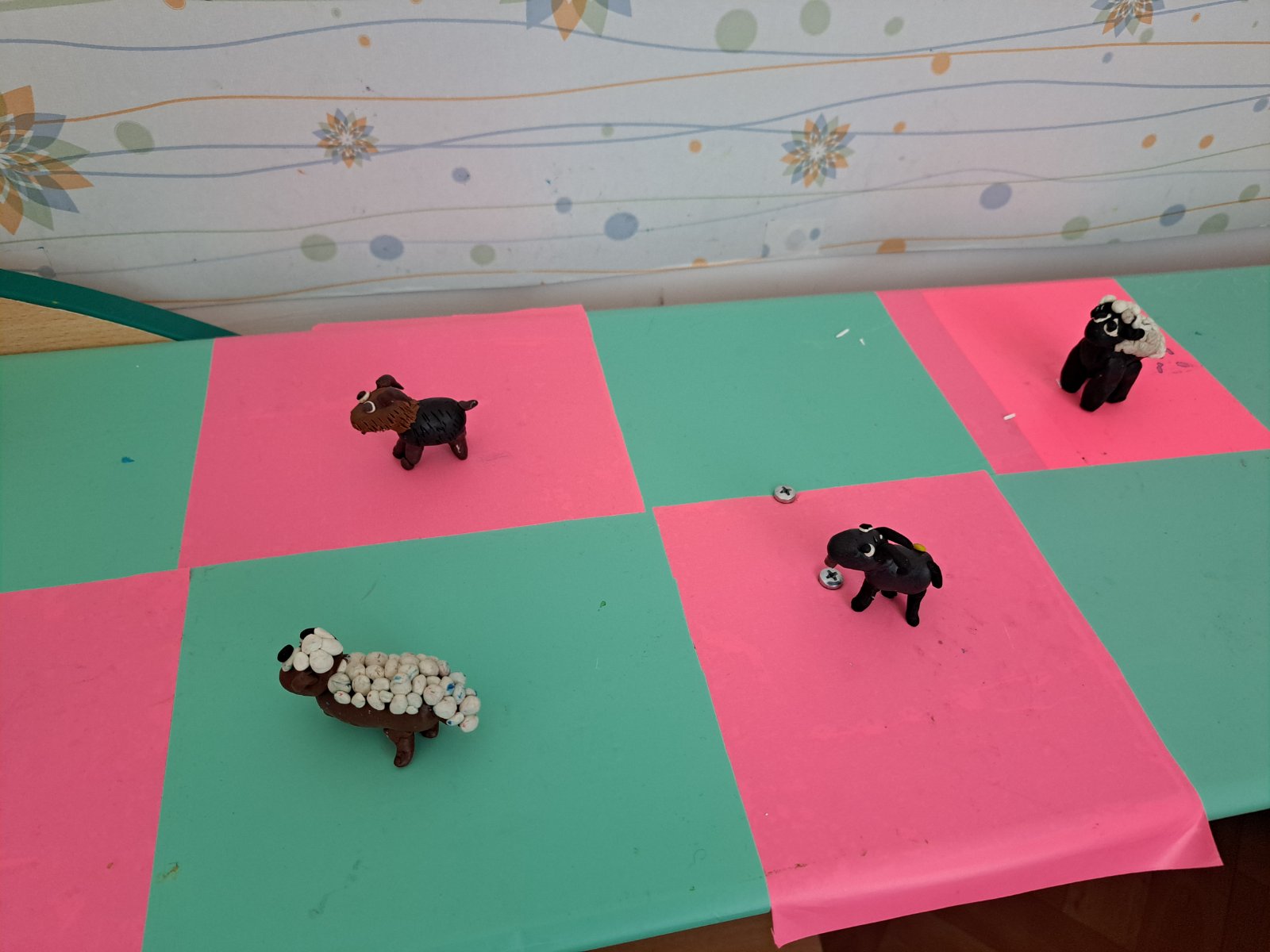